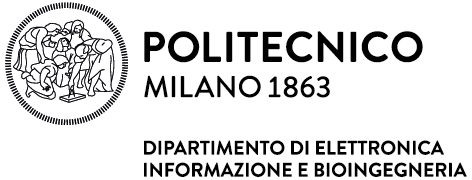 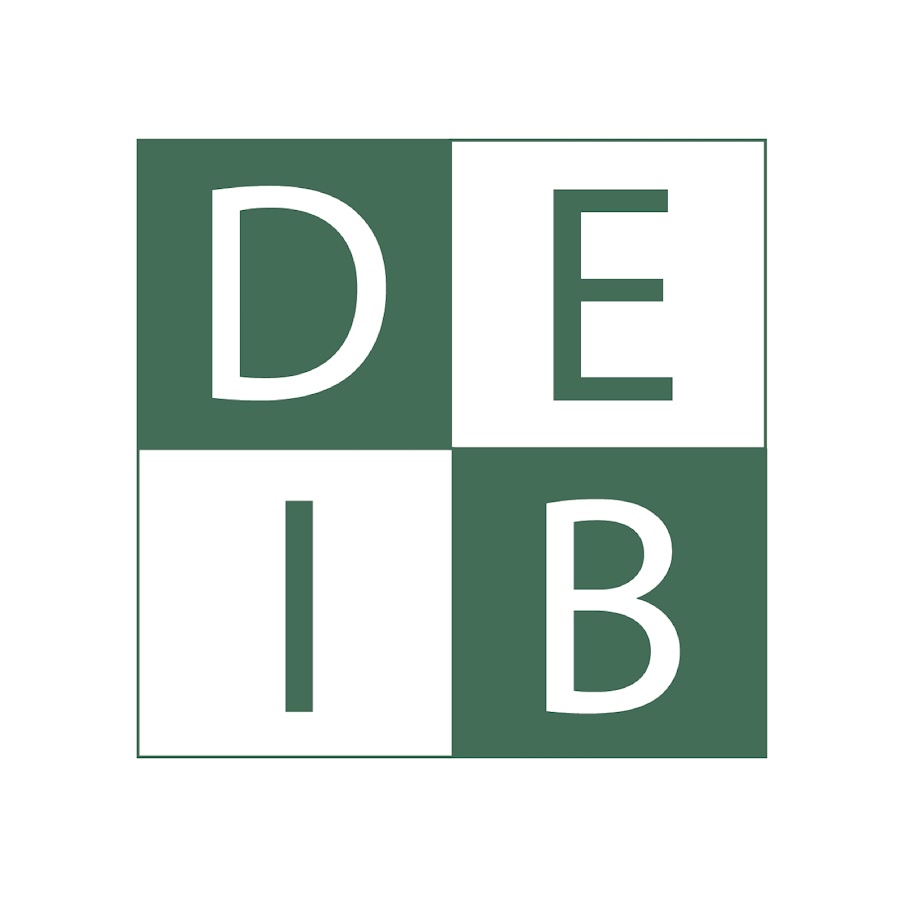 2023
Il Dipartimento di Elettronica, Informazione e Bioingegneria
Titolo Presentazione
Luogo, data 2023
PROGETTI INTERNAZIONALI
TITOLO 1
TITOLO 2
SOTTOTITOLO
TESTO 1
TESTO 2
Nome Cognome Autore
Ruolo autore presso il Dipartimento
CONTATTI

Tel. +39 02 2399 XXXX
nome.cognome@polimi.it 
www.deib.polimi.it